Биомеханические аспекты технико-тактических действий в дзюдо (приём «подсечка»)
Работу выполнил Климов А.А.
Студент 205 группы ФГБОУ ВО «ВГАФК»
Руководители:
Лущик И.В., доцент кафедры ТиТФКиС ФГБОУ ВО «ВГАФК» и Абдрахманова И.В., доцент кафедры ТиТФКиС ФГБОУ ВО «ВГАФК»
Введение
эффективная технико-тактическая подготовка в дзюдо
достижение высоких результатов
Биомеханический анализ действий
Понимание физических аспектов, успешное выполнение тактических приемов
Более эффективно формировать стратегии решения двигательных задач на соревнованиях позволяют…
…анализ

…синтез

…оценка ситуации

…принятие решений
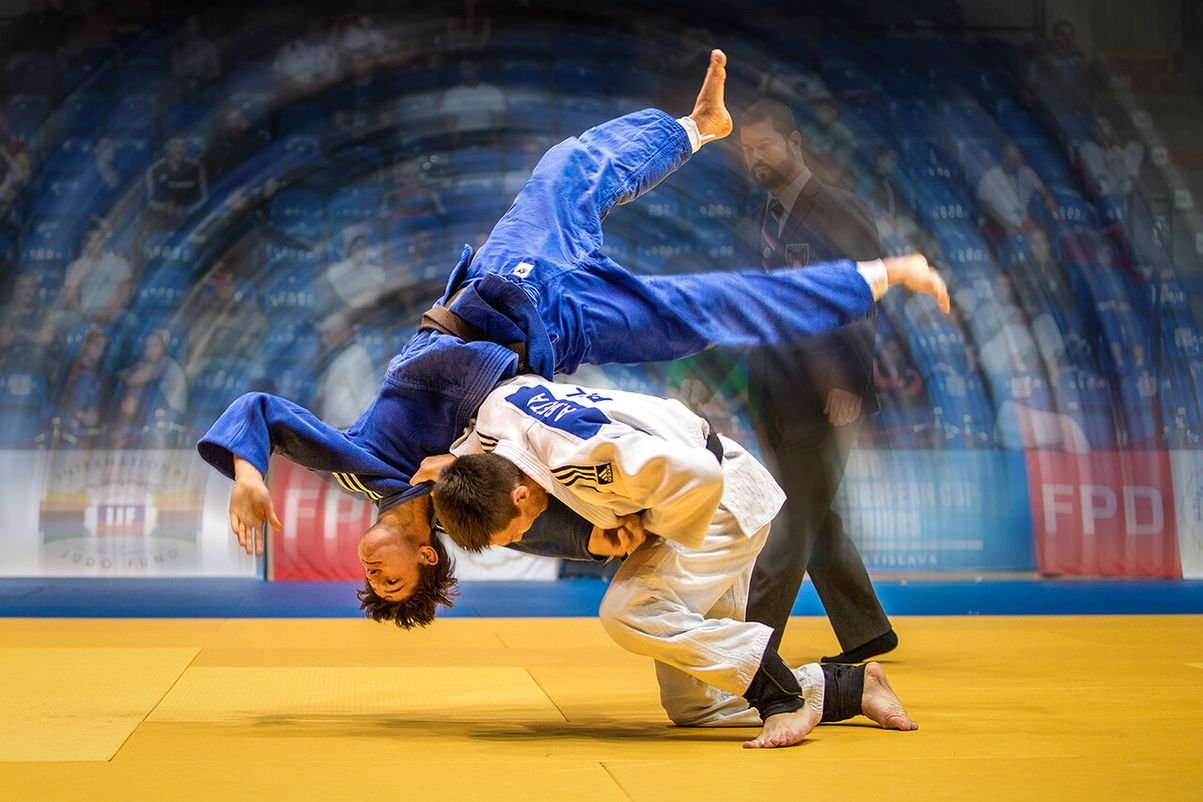 Элементы в дзюдо
основные приёмы и их вариации
стойки
базовые действия (захваты, выводы из равновесия, передвижения)
сложные тактические действия (контрприёмы и комбинации)
Подсечка - это
группа приёмов, которые выполняются с опорой на одну ногу
вторая нога может делать высекающее, преграждающее и подкидывающее движение
выполняется подушечками пальцев ноги
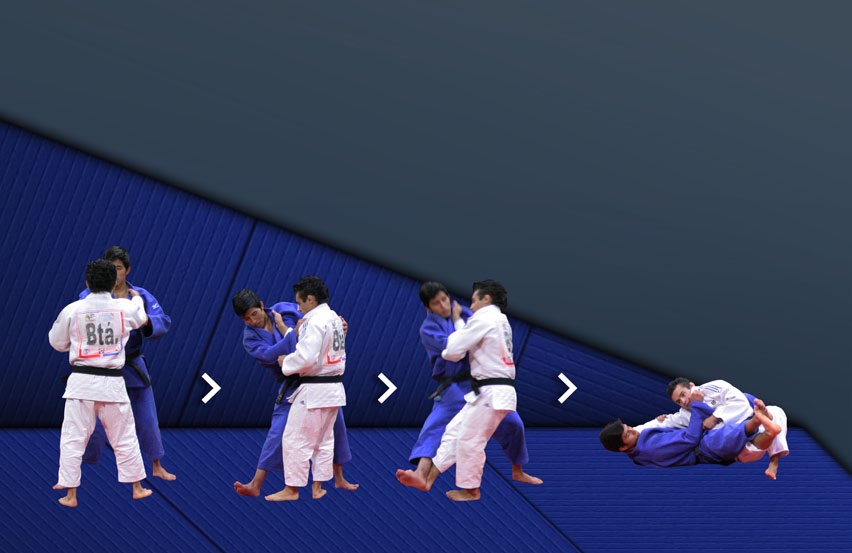 Выполнение приема «подсечка»
сопровождается значительными статическими нагрузками на нижнюю конечность, особенно на суставы и мышцы колена и голени
необходимость устойчивости и силы во время выполнения приема
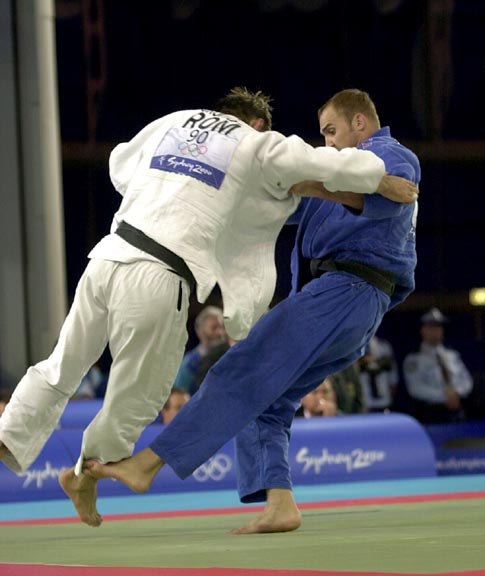 Схема опорных реакций
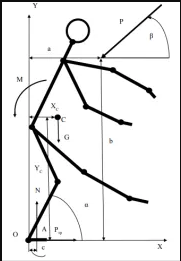 G - сила тяжести
Ртр - сила трения, действует вдоль поверхности опоры и предотвращает скольжение стоп спортсмена
C – сила, приложенная в центре масс тела спортсмена. Обусловлена массой тела и всегда направлена вертикально вниз
Схема опорных реакций
N - вертикальная реакция опоры, сила реакции поверхности опоры на воздействие тела спортсмена, направлена вверх и компенсирует силу тяжести
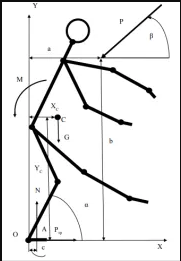 М - момент, создается мышечными группами и применяется вокруг центра масс, обеспечивает вращательное движение и контроль над движениями
P - силовое воздействие от противника, сила, приложенная противником, способна трансформировать величину и направление
Уравнения равновесия тела в процессе воздействия сил
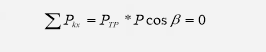 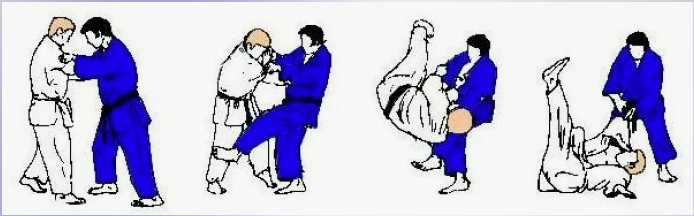 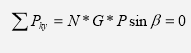 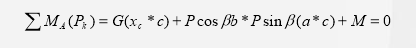 Расчеты наглядно представляют физические воздействия в процессе выполнения приемов в дзюдо
Заключение
Снижение нагрузки и риска травмирования в результате:
 технической  отработки 
 уклона на подготовку суставов
 оптимизации техники приема
Развитие IT-технологий позволяет  более точно контролировать биомеханические параметры движений
Используемая литература:Прокопенко А.Ю.«Биомеханические аспекты технико-тактических действий в дзюдо»